E.N.G.A.G.E- M.E.N.T
1
A Two -Way Approach To Being There: 
From The Outside In and The Inside Out
nicole.addis@peeluk.com
29/02/2020
Copyright Nicole Addis
Educate
2/29/2020
2
Copyright Nicole Addis
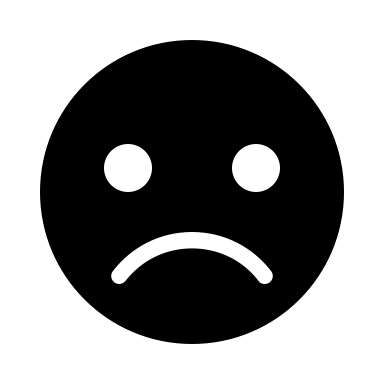 Notice 
Name
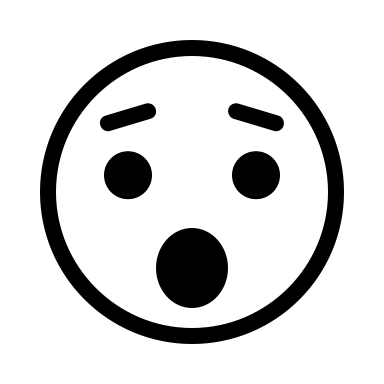 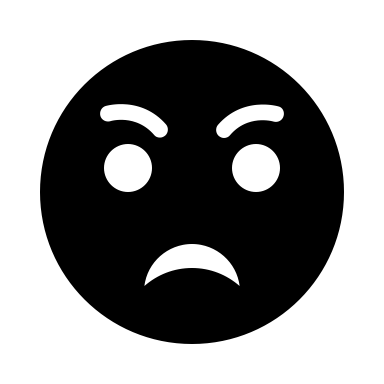 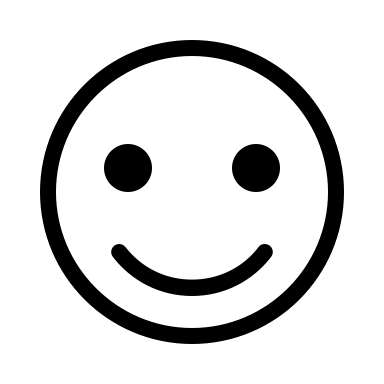 2/29/2020
3
Copyright Nicole Addis
Game 
Analysis
2/29/2020
4
Copyright Nicole Addis
Generate
2/29/2020
5
Copyright Nicole Addis
End
2/29/2020
6
Copyright Nicole Addis
Definition
7
E.N.G.A.G.E-M.E.N.T is a two part, integrative framework, suitable for short or long term counselling and psychotherapy, business and industry that incorporates the fields of trauma, relational psychotherapy and interpersonal neurobiology, promoting self awareness, self resilience and self satisfaction.
Held deep within a relational field and supported by the therapist's sense of self and their commitment to and understanding of the intensity and need for an embodied intersubjective co-created, interrelatedness that feels safe, E.N.G.A.G.E-M.E.N.T provides the foundations for a reparative experience in which the therapist is able to sustain their resilience to and for the client in times of distress, whilst remaining vulnerable enough to love and brave enough to fear, all that the relationship will bring.
29/02/2020
Copyright Nicole Addis
Disclaimer
8
Information shared and interventions discussed in this presentation are based on my own clinical experience and sourced from a variety of theoretical teachings, brought together within an integrative, relational framework, at the heart of which sits YOU the therapist.
29/02/2020
Copyright Nicole Addis
My Philosophy
9
“It is my belief that relational trauma lies at the heart of most psychological distress. And the experience of being loved central to that relationship. How we ENGAGE with self, other and the environment, incurs not only the experience of being loved but the intensity of our experience of safety and danger, seated in the core of our being. These are the experiences we bring to therapy, unknown, implicit embodied narratives, that hold the story. These relationships lie at the heart of all therapeutic ENGAGE-MENT. We may not acknowledge these narratives but nor do we ignore them.
YOU as the therapist you are MENT to be. Your capacity for love, joy and happiness. Your capacity for sadness, helplessness and fear. Your presence in the environment and your knowledge give you the ability to bring to the relationship your embodied self, in a love that is tender, warm, connected, accepting, active and safe, this I think,  is E.N.G.A.G.E-M.E.N.T from the inside out.”
29 February 2020
Copyright Nicole Addis 2018
[Speaker Notes: So why trauma the relationship and you? And what is dev. Trauma and its relevance to therapy? 
How we experienced our selves in relation to another,  the self, the other and the environment, shapes our personality, our relationships and our physiology. If these relational experiences are secure then we grow up feeling loved, I+ U+, with a sense of purpose and a place in the world. A sort of robustness that helps us move with the ups and downs of life. If these experiences were all too often chaotic, mistuned, neglectful, abusive, it leaves us feeling less OK, mistrustful, adapted or rebellious with impaired robustness and an Intrapsychic and interpersonal imbalance. 

And if the relationship lies at the heart of therapy and you as the therapist hold that relationship, then how we are in response to trauma and the relationship I believe has a direct impact on our ability to help our clients. 
Not always into recovery but into a better understanding of how their experience has had an effect on their mind and body and its relationship to self and others. 

As trauma therapist it is essential that we understand our own trauma history and countertransference so that we can manage nay triggers we may have, without triggerering our clients 

Therefore our ENGAGEment in trauma I hope upu will sees is essential and soetimes our only way of being with our clients.]
E.N.G.A.G.E- M.E.N.T
10
E – 	educate
N – 	notice & name 
G- 	game
A – 	analysis 
G – 	generate 
E – 	end
M – 	moment by moment
E – 	Empassioned 
N – 	non – verbal
T- 	therapist
29/02/2020
Copyright Nicole Addis
Educate
11
Psycho-education 
PAC
Trauma Body Brain
Information
Sharing knowledge 
Normalise
Validate 
Symptoms
Empowering 
Ownership 
Shared dialogue 
Safety & Trust
2/29/2020
Copyright Nicole Addis
Skills & Techniques
12
Assessment
Contract 
Grounding
Safe place
Safe word
Sensory bag
Cognitive cards
Picture cards
Know your theory 
What makes sense to you 
Resources 
Create safe environment 
Focus on explicit LB dialogue 
Defenses as coping strategies
Instillation of hope
29/02/2020
Copyright Nicole Addis
Notice  Name
13
Thoughts
Feelings bodily sensations
Energy between all three
Parts / ego’s / age 
Internal neg dialogue
Intrapsychic / interpersonal process
Separate the past from the present
2/29/2020
Copyright Nicole Addis
Skills & Techniques
14
Focused attention
Breath work 
Racket Analysis 
Hovering
Chair work 
Creative 
Journaling / drawing 
Imagery
Observation
Intuition RB/RB 
Non verbal clues
Countertransference  
Name it to tame it 
Enquiry 
Connections 
Reflections
Mirroring
29/02/2020
Copyright Nicole Addis
Game Analysis
15
Patterns of behaviour
Familiarity
Old defensive coping strategies
Name the game
Past purpose
Limitations here and now
2/29/2020
Copyright Nicole Addis
Skills & Techniques
16
Psycho-education
RPV
Challenge 
Humour  
Respond to ulterior transactions 
Stroke economy 
Discount matrix 
Disconnect Rubberband
C ego loss / survival
Robust 
Play game
Non defensive 
Self aware
Own your own shit!
Know your games !
 Self disclosure 
Shame
2/29/2020
Copyright Nicole Addis
Generate
17
Adult
‘Wake up thinking brain’ – Janina Fisher
Professional self 
Facts 
New thought
New feeling
New behaviour 
Past from present
2/29/2020
Copyright Nicole Addis
Skills & Techniques
18
Role play
Psycho drama 
External working Adult 
Mini contracts 
Others in therapy 
Time 
Pace
Rehab
Receptive
Encouraging
Loving
Manage own expectations 
3 P’s – Crossman 
Potency
Protection
Permission
29/02/2020
Copyright Nicole Addis
END
19
Bringing it all together 
New thought
New feeling
New behaviour 
Anchoring
Mind 
Body
29/02/2020
Copyright Nicole Addis
Skills & Techniques
20
Ritual
Summary
Timing 
Reminisce 
Gifts
Touch
Explicit ending 
Preparation 
Own your own ending
Acknowledge winners
Acknowledge loss 
Re-enactments 
Rupture
29/02/2020
Copyright Nicole Addis
Jenny’s story
21
29 February 2020
Copyright Nicole Addis 2018
[Speaker Notes: Middle aged, professional female
Divorced, two ‘successful’ grown up children
Financially secure
Good social life
‘Queen of her castle’
Event trauma, minor physical injuries
Absent from work 6 months
Disheveled, withdrawn, socially isolated, agitated, defensive manor, stammer 
Escorted to first session]
Educate
22
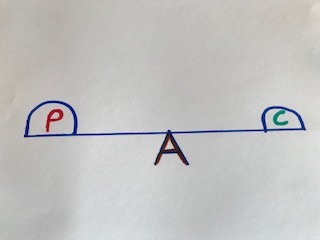 29 February 2020
Copyright Nicole Addis 2018
Notice Name
23
29 February 2020
Copyright Nicole Addis 2018
[Speaker Notes: Notice and name feelings negative dialogue past and present]
Game Analysis
24
29 February 2020
Copyright Nicole Addis 2018
Generate
25
29 February 2020
Copyright Nicole Addis 2018
End
26
Back to work
Singing 
Changed appearance
Exercising
Planning holiday
Connected to self, others and the environment
29/02/2020
Copyright Nicole Addis
M.E.N.T
27
M – 	Moment by moment
E – 	‘Empassioned’
N – 	Non verbal
T -  	Therapist
29/02/2020
Copyright Nicole Addis
Moment by moment
28
“The present moment is a subjective psychological process unit of which one is aware.” – D. 	-Stern, 2004 p. 25
Being PRESENT ………
Moment by moment
Paying attention 
Here and now
Internal external world of self and other
In awareness
Transferential relationship
Cues for safety and danger
29/02/2020
Copyright Nicole Addis
Skills & Techniques
29
Phenomenological enquiry 
Pacing 
 Mapping
Rhythm
Direction 
SES – SES 
Safety 
Co – regulator
Attunement
Intuition
Sense of self
Focused attention
moment 
Intersubjective co-creativity
29/02/2020
Copyright Nicole Addis
Empassionedcompassion v’s empathy
30
Empathy
Compassion
“Empathy is associated with the insula and the cingulate cortex, and those regions are more typically associated with negative emotions. Your feeling the suffering of others and your suffering with them.”

	-Ashish Ranpura 2018, p. 85
Compassion incorporates the intention to act, even at a neurological level. Highly experienced meditators, activate their premotor cortex during compassion meditation – that’s the part of the brain that prepares the body for movement. Compassion also activates a parietal circuit connecting attention in the parietal lobe to behavioural control in the prefrontal cortex and reward system in the mid brain. That circuit is usually associated with rewards and positive feelings.
29/02/2020
Copyright Nicole Addis
[Speaker Notes: Ashish Ranpura how to be human Ruby Wax]
So….
31
Compassion 
Rewards centre 
Feel good 
Positive talk 
Action 
Motivation to do something
Feels separate from the other 
Helpful
Hopeful 
Love D.O.S.E
Empathy
Bias towards negative feelings
Makes us feel bad 
Negative self talk 
No action 
Lack energy
Lost in the other
Helpless
Hopeless
BO, EF
29/02/2020
Copyright Nicole Addis
The Empassioned Therapist
32
Passionate for the other 
Feel for the client without falling into the client 
Motivated to alleviate suffering 
Proactive v’s reactive 
Parent and Child in service of the Adult
Creative
Spontaneous
Intimate
Challenging 
Educators
29/02/2020
Copyright Nicole Addis
Therapeutic Love
33
“A love with contours, that knows its boundaries and has at its heart, the embodied presence of the self and the other in the act of healing.” – N. Addis 2010
Therapeutic love 
Warm / tender
Openness / togetherness 
Contacted / acceptance 
Present
Safe 
Fear
The ‘T’ in the room 
The ‘t’ behind the door
Client’s
Therapist’s
29/02/2020
Copyright Nicole Addis
Non - verbal
34
“Implicit right brain – to – right brain intersubjective transactions lie at the core of the therapeutic relationship…just as the left brain communicates its states to other left brains via conscious linguistic behaviours, so the right brain nonverbally communicates its unconscious states to other right brains that are tuned to receive these communications.”
A. Schore 2012, p. 39
Language of the right brain
Intuitive 
Instinctive 
Implicit process 
Beneath awareness 
Neuroception ANS
 SES – s. Porges 1995
Posture
Vocalisation
Breath
Facial expression
Gestures
29/02/2020
Copyright Nicole Addis
Therapist
35
Self care
Passions
Brave in the world
Commitment
Peer support
Therapy
Supervision
CPD
Fun
Find the LOVE
Being the therapist you're MENT to be…
Own IT!
You’re personality
Warts and all 
You’re lived experiences 
Good Bad Ugly 
You’re knowledge 
Potency 
You’re love-ability 
First relationship
You’re fears
Big T’s little t’s 
Known and the unknown
29/02/2020
Copyright Nicole Addis
36
“ The therapy will be shaped, of course, by the client, but also by the therapist – the person that he is, as well as his past experiences, his capacity for emotional involvement, his empathic understanding and his skill for relatedness….. a capacity that is influenced by the degree to which he is conscious of his own Child egos states.”

-Hargaden & Sills 2002
29 February 2020
Copyright Nicole Addis 2018
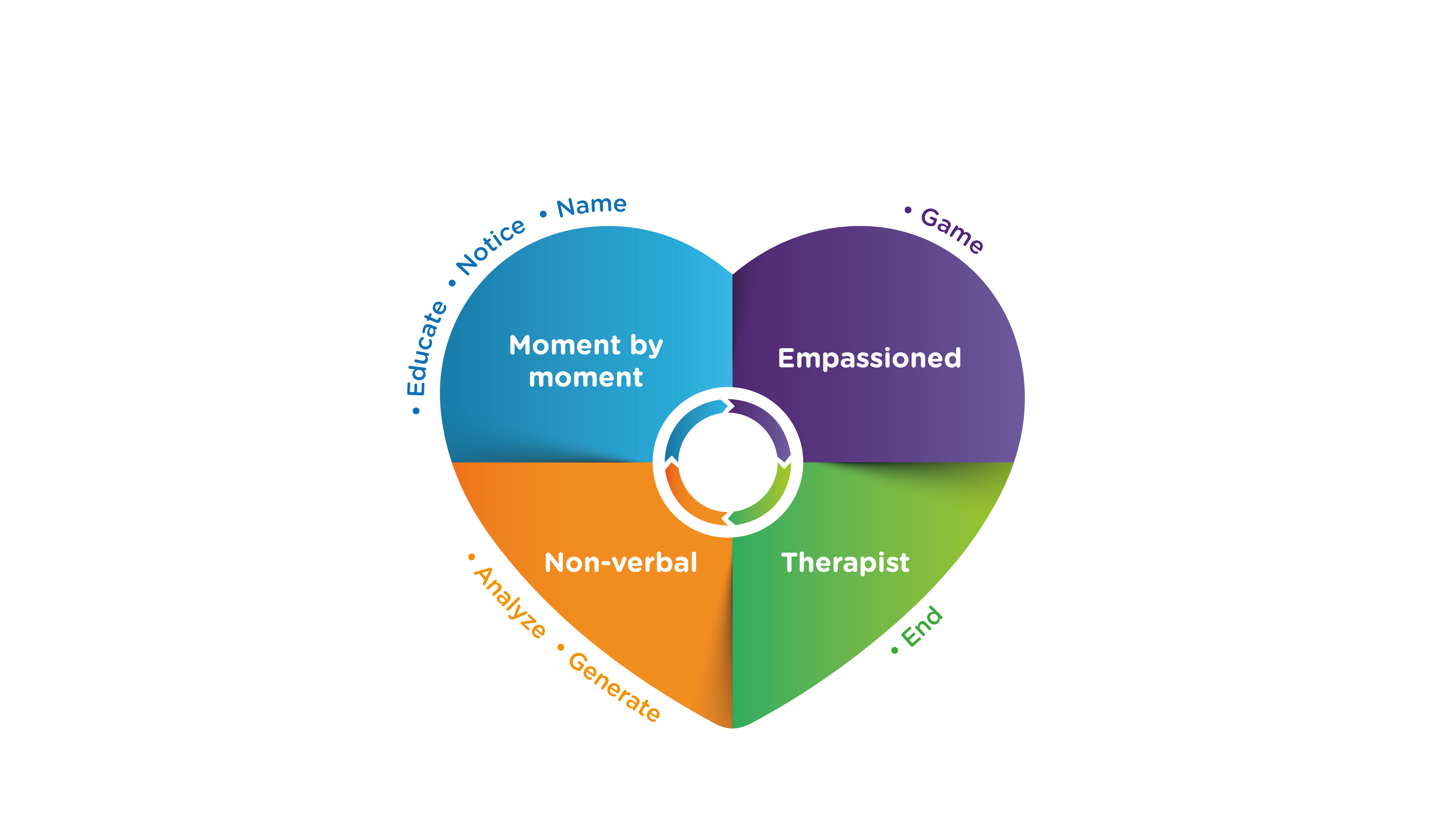 ENGAGE - MENT
37
29/02/2020
Copyright Nicole Addis